Teorie C. R. Rogerse v poradenství
Carl Ransom Rogers
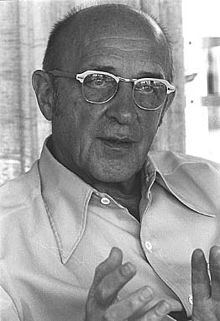 Narozen 8.1.1902 v Oak Parku (Chicago-předměstí), Zemřel v r.1987
studium teologie, pedagogiky, psychologie
Od r.1940 profesor psychologie na univerzitě v Ohiu, později v Chicagu i Wisconsinu
V r. 1964 zakládá Centrum pro studium člověka v La Jolla 
v r. 1987 byl navržen na Nobelovu cenu za mír
Vývoj teorie
1. období 1940-1950 nedirektivní poradenství
Dílo: (Counseling and psychotherapy)
2. období 1950-1960 reflektivní psychoterapie (psychoterapie zaměřená na klienta)
Dílo: Client-centred therapy
3. Období 1960-1970 zážitková psychoterapie
Dílo: On becoming a person
4. období 1970-1980 skupinová psychoterapie
Dílo:  On encounter groups
5. období od 1980 – integrační období (nové směry)
Pohled na jedince
Osobnost člověka je tvořena self-konceptem a zkušenostmi.
Každý získává bezprostředně žitou a osobní zkušenost, která nese významy.
Každý má tendenci k růstu a rozvoji (aktualizační tendence).
Zkušenost spolu se záměrností jednání vede k přemýšlení o sobě a porozumění sobě.
Porozumění sobě = nahlédnutí na sebe sama ve vztazích.

Vývoj zaměření teorie od pacient – klient – člověk
Náhled na vznik problému (předpoklad poradenské práce)
Zkušenost = vše, co se v daném okamžiku v organismu odehrává, uvědomované i neuvědomované události ve vědomí + vzpomínky, tj. informace spojené s pocity (zážitky)
Self-koncept = měnící se individuální chápání světa v symbolech, zahrnuje různé vnímání JÁ
vzniká na základě působení druhých, kteří nás učí pojmenovávat zkušenosti
účel self-konceptu: 
utváří se tak, aby jedinec byl zakotven se „své“ skupině, společnosti, kultuře a mohl být oceněn a milován; 
umožňuje předvídat budoucí okolnosti, umožňuje volbu jedince;
dává pocit jistoty a bezpečí;
není přístupný logické argumentaci.

Pokud jsou zkušenost a sel-koncept kongruentní, funguje aktualizační tendence.
Zkušenosti, které neodpovídají self-konceptu, jsou vytěsňovány z vědomí a mohou se stát překážkou rozvoje osobnosti (blokuje se aktualizační tendence).
Jsou-li self-koncept a zkušenosti v inkongruentním vztahu, dostává se aktualizační tendence do rozporu s motivačními systémy, což vyvolá sebeaktualizační tendenci.
Východisko poradenského procesu
Chování (stav) jedince, který je důsledkem stavu inkongruence

Jak mohu vytvořit příznivé podmínky pro sebeaktualizační tendenci
Jak mohu vytvořit vztah, který jedinec může využít se svému rozvoji?
Sebeaktualizační tendence zahrnuje uspokojování fyziologických potřeb, snahu o duchovní růst, rozvíjení vztahů, tendenci vlastního zdokonalování, tvořivost  a posun od řízení „zvnějšku“ k sebeřízení.
Jaký vztah mohu vytvořit?
Akceptace
Empatie
Autenticita (opravdovost)
„Intervenční“ metoda – „specifický“ rozhovor
Fáze poradenského procesu
1. fáze- není vnímána potřeba změny, jedinec nemluví o svých zkušenostech pocitech
2. fáze – problémy „stojí“ mimo jedince, pocity jsou popisovány z pozice cizince, zkušenost je dána minulostí a je vnímána jako fakt
3. fáze – plynulé vyjadřování o sobě (svých názorech, postojích) a svých pocitech, self-zkušenost je reflektována, pocity jsou akceptovány jen omezeně, zkušenost je stále „minulostí“
4. fáze – pocity jsou „zpřítomněny“, zkušenost je vnímána jako osobní konstrukt a tím se začínají zpochybňovat, začínají se rýsovat možnosti zlepšení vztahů a tím i růstu jedince
5 fáze – pocity jsou prožívány bez distance, tendence k přesnosti v diferencování pocitů a názorů, vnitřní komunikace, ochota a schopnost převzít zodpovědnost
6. fáze- vnitřní flexibilita a vyrovnanost, jedinec žije subjektivně ve zkušenosti, inkongruence mezi vědomím a zkušeností je prožívána natolik, že jedinec rozpouští svůj konstrukt a vystupuje ze svého dosavadního rámce
7. fáze kongruence (shoda) k sobě
Doporučená literatura ke studiu
NYKL, L. (2012) Carl Ransom Rogers a jeho teorie. Přístup zaměřený na člověka. Praha: Grada
NYKL, L (2004). Pozvání do rogersovské psychologie. Přístup za měřený na člověka. Brno: Barrister&Principal
VYMĚTAL, J. & REZKOVÁ, V. (2001) Rogersovský přístup k dospělým a dětem. Praha: Portál